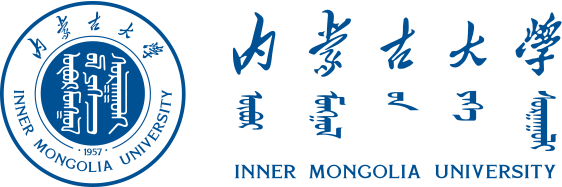 多媒体设备操作说明
中控操作面板
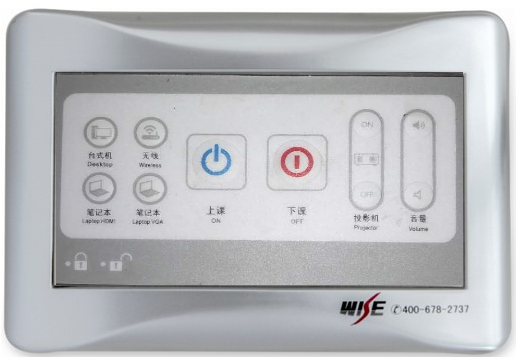 温馨提示
为保证设备的正常运行及使用，请您注意：
1.请按照操作说明进行设备操作。
2.请勿把带水的物品放置在多媒体设备上。
3.设备启动中，投影机有延时，请耐心等待。
4.点击中控面板按钮时请稍加用力。
5.遇到问题请用中控讲台中无线呼叫设备与中控值班室联系；或者直接打中控值班室电话联系。
    卓越楼403控制室：电话：4993255
6.开设备柜柜门，请找教室管理科。
    202教室管理科：电话：4993163
只用扩声功能
1.请先按“上课”键，待设备全部启动（2分钟）后，再按投影机“OFF”键，等投影机关闭、幕布完全升起以后，就可以开始使用扩声系统了。
2.使用扩声系统时，如果麦克静音键是红灯是无法
使用扩声系统的，需把麦克静音键开启（绿灯状态）
（长按2秒开关），就可以使用了。
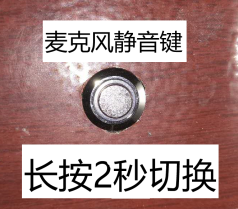 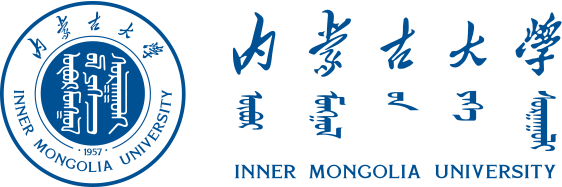 多媒体设备操作说明
中控操作面板
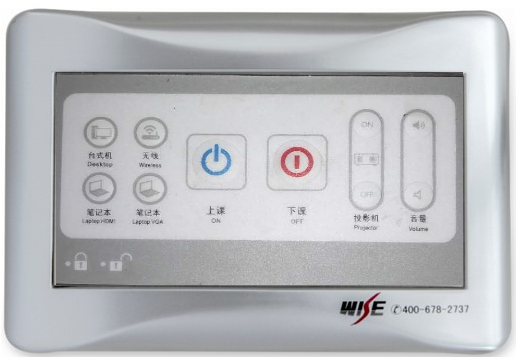 温馨提示
为保证设备的正常运行及使用，请您注意：
1.请按照操作说明进行设备操作。
2.请勿把带水的物品放置在多媒体设备上。
3.设备启动中，投影机有延时，请耐心等待。
4.点击中控面板按钮时请稍加用力。
5.遇到问题请用中控讲台中无线呼叫设备与中控值班室联系；或者直接打中控值班室电话联系。
    研究生楼404控制室：电话：4994305
6.开设备柜柜门，请找教室管理科。
   304教室管理科：电话：4994302
只用扩声功能
1.请先按“上课”键，待设备全部启动（2分钟）后，再按投影机“OFF”键，等投影机关闭、幕布完全升起以后，就可以开始使用扩声系统了。
2.使用扩声系统时，如果麦克静音键是红灯是无法
使用扩声系统的，需把麦克静音键开启（绿灯状态）
（长按2秒开关），就可以使用了。
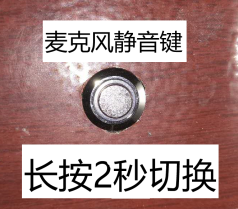 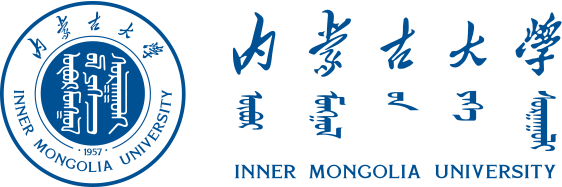 多媒体设备操作说明
中控操作面板
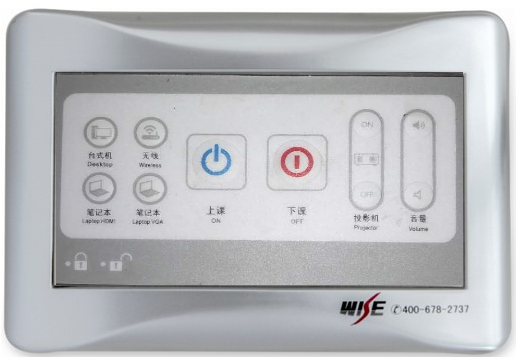 温馨提示
为保证设备的正常运行及使用，请您注意：
1.请按照操作说明进行设备操作。
2.请勿把带水的物品放置在多媒体设备上。
3.设备启动中，投影机有延时，请耐心等待。
4.点击中控面板按钮时请稍加用力。
5.遇到问题请用中控讲台中无线呼叫设备与中控值班室联系；或者直接打中控值班室电话联系。
    南区卓越楼203控制室：电话：4996414
6.开设备柜柜门，请找教室管理科。
只用扩声功能
1.请先按“上课”键，待设备全部启动（2分钟）后，再按投影机“OFF”键，等投影机关闭、幕布完全升起以后，就可以开始使用扩声系统了。
2.使用扩声系统时，如果麦克静音键是红灯是无法
使用扩声系统的，需把麦克静音键开启（绿灯状态）
（长按2秒开关），就可以使用了。
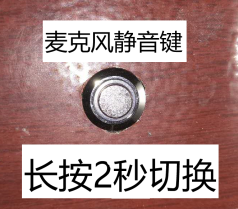 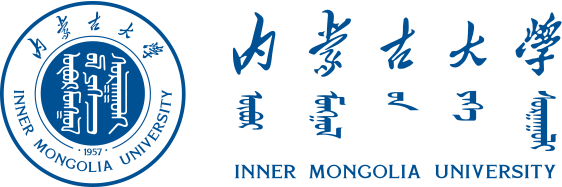 多媒体设备操作说明
中控操作面板
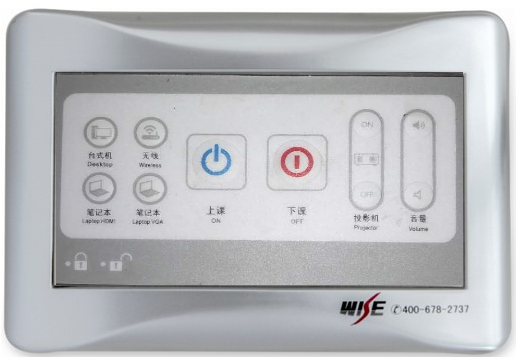 温馨提示
为保证设备的正常运行及使用，请您注意：
1.请按照操作说明进行设备操作。
2.请勿把带水的物品放置在多媒体设备上。
3.设备启动中，投影机有延时，请耐心等待。
4.点击中控面板按钮时请稍加用力。
5.遇到问题请用中控讲台中无线呼叫设备与中控值班室联系；或者直接打中控值班室电话联系。
    主楼403办公室：电话：4992291
6.开设备柜柜门，请找教室管理科。
只用扩声功能
1.请先按“上课”键，待设备全部启动（2分钟）后，再按投影机“OFF”键，等投影机关闭、幕布完全升起以后，就可以开始使用扩声系统了。
2.使用扩声系统时，如果麦克静音键是红灯是无法
使用扩声系统的，需把麦克静音键开启（绿灯状态）
（长按2秒开关），就可以使用了。
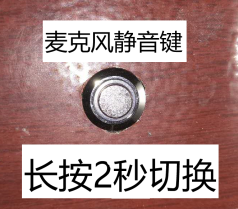